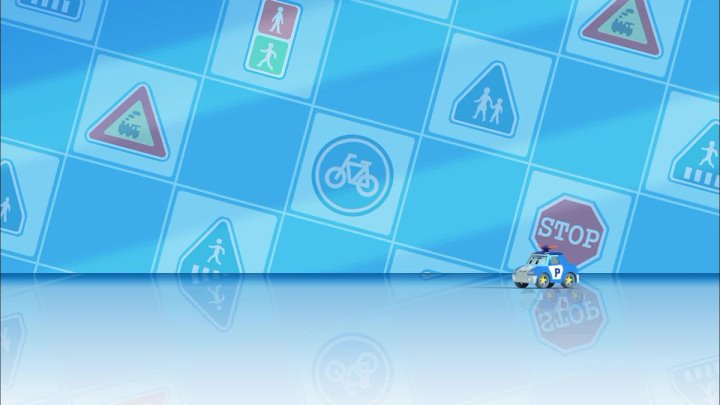 «Безопасная дорога 
в  школу»
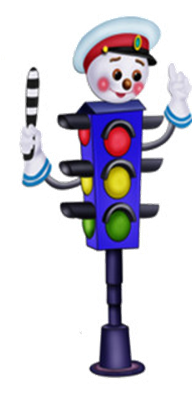 Муниципальное дошкольное образовательное учреждение детский сад № 57            Карабышева Нина Вицентьевна,  воспитатель.
Г Рыбинск 2019г
Творческое название
«Правила дорожные детям знать положено»
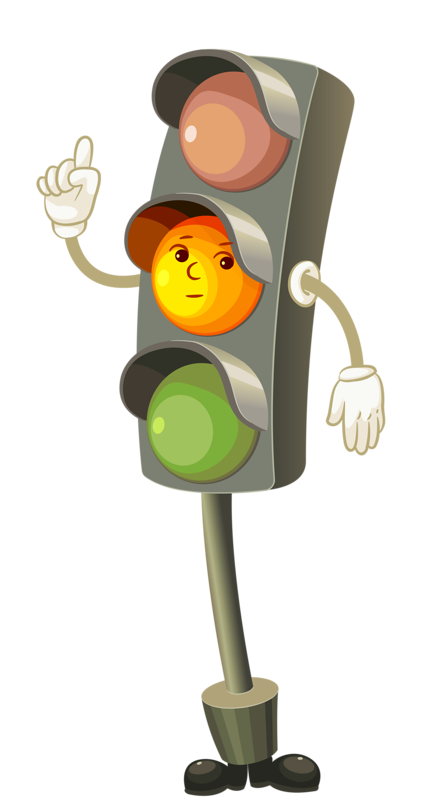 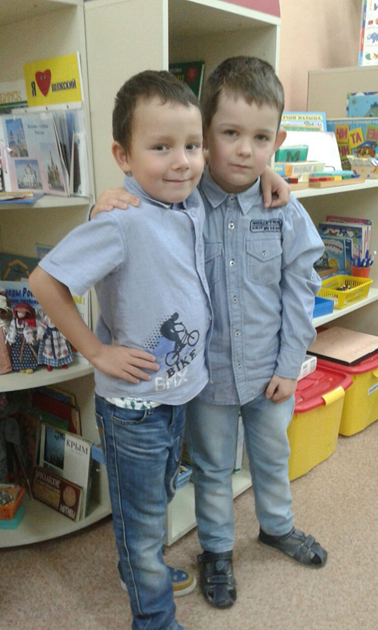 Типология проекта
Краткосрочный 
     Междисциплинарный
     Практико-ориентированный
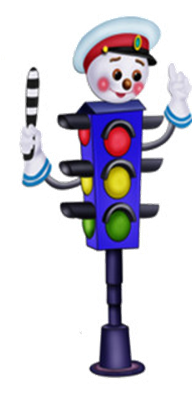 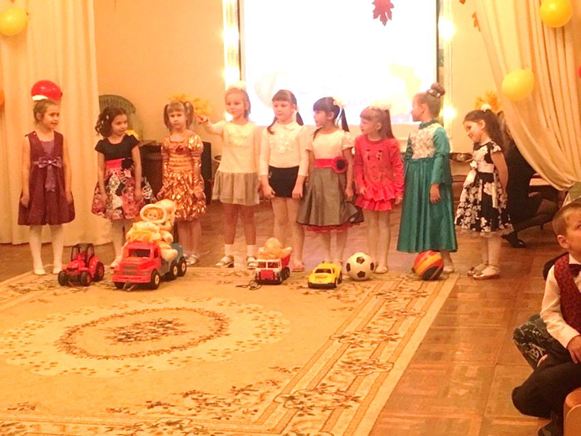 Участники проекта
Дети старшего дошкольного возраста Родители 
Воспитатель
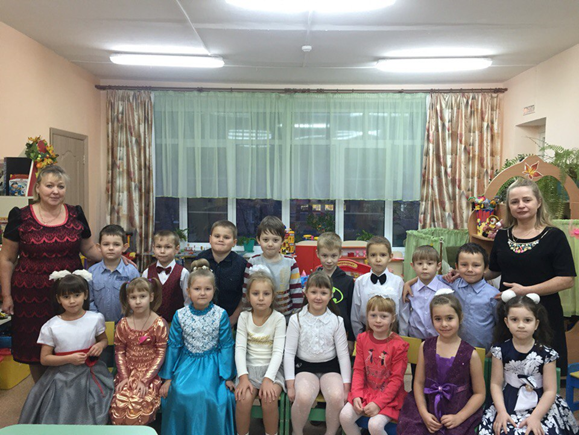 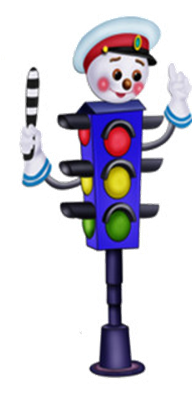 Аннотация проекта
Проектная деятельность направлена:            -на ознакомление детей с правилами дорожного движения;                                          -на развитие способностей к конструктивной деятельности и техническому творчеству дошкольников 5–6 лет с помощью легоконструирования;
-на воспитание навыков личной безопасности;                                                           - получение навыка исследовательской деятельности.
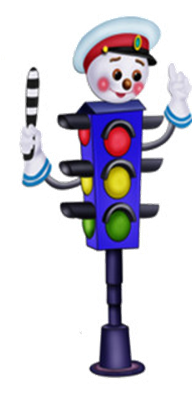 Цели
Образовательная

Воспитательная

 Развивающая
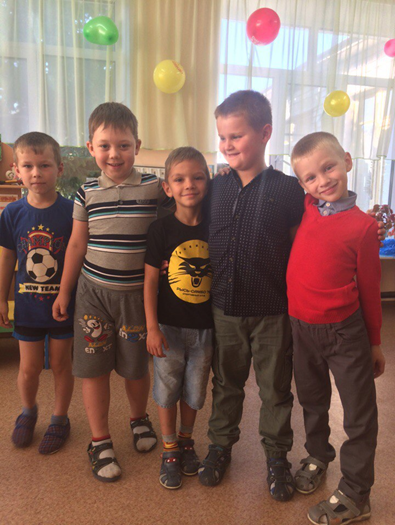 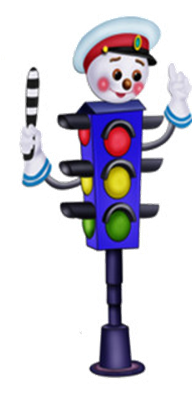 Образовательная цель и задачи
Формировать у детей чувство ответственности за своё поведение на дороге. 	
Познакомить с  необычными дорожными знаками со всей планеты.
Расширять представления детей о значимости правил дорожного движения. 
Познакомить детей со способами определения безопасного пути в школу.
Формировать умение собирать различные постройки из конструктора по схемам.
Воспитательная цель и задачи
формирование  познавательно - исследовательской деятельности в процессе их знакомства с историей дорожных знаков
воспитывать интерес к изучению правил дорожного движения
формировать навык грамотного определения  безопасного пути
мотивировать детей к исследовательской, конструктивной и изобретательской деятельности на всех этапах проекта через решение заданий технической
      направленности.
Развивающая цель и задачи
совершенствование умения устанавливать связь между разнообразием дорожных знаков и потребностью в них человека.
развить  свою любознательность в процессе знакомства с различными видами дорожных знаков
совершенствовать мыслительные операции детей по способам определения безопасного пути в школу
 формировать умение выдвигать и
    защищать свои творческие идеи.
Основополагающий вопрос
Как определить безопасный 	путь в школу?
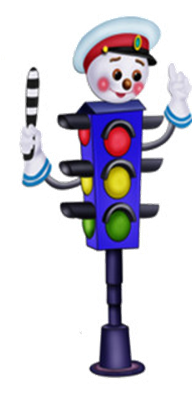 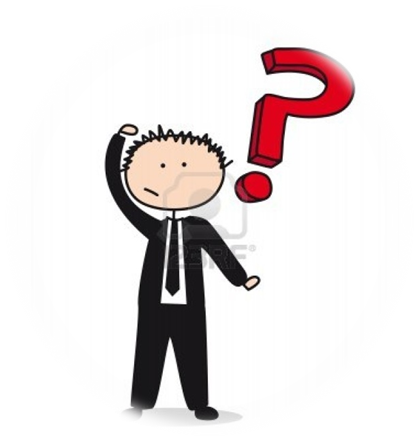 Проблемный вопрос
Зачем нужно знать правила дорожного движения?
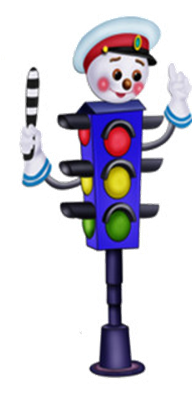 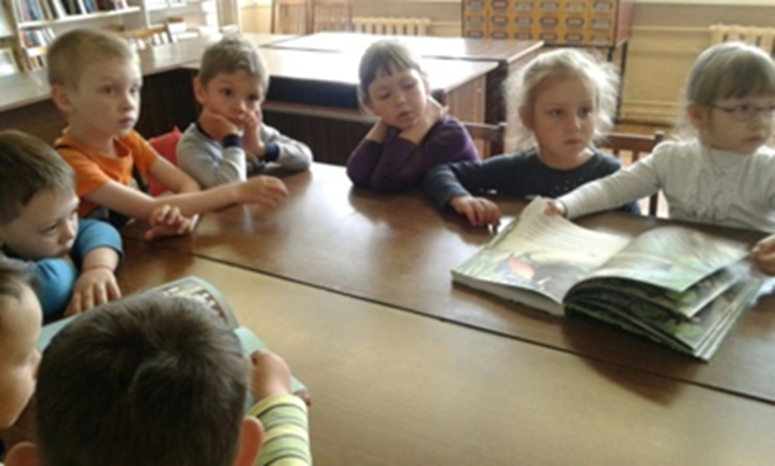 Частные вопросы и темы исследования
Этапы проекта
Подготовительный
   Проектировочный
   Практический
   Заключительный
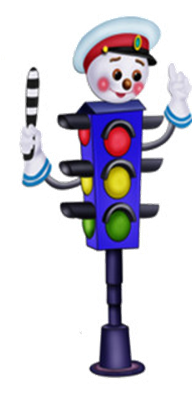 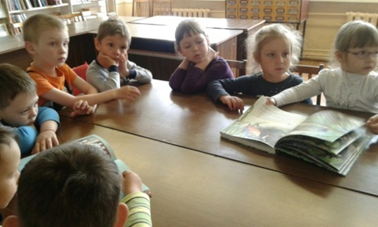 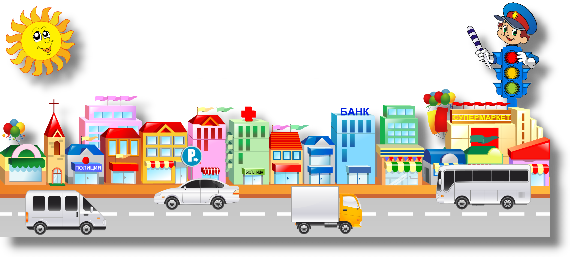 Подготовительный этап (2 дня)
Цель: создание условий для вхождения в проект, мотивация к участию.
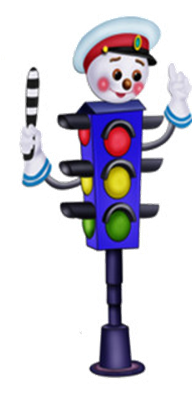 Результат: принята и понята проектная задача, обеспечена готовность к участию в проектной деятельности
Проектировочный этап(2 дня)
Цель: планирование деятельности
Результат: определены темы детских исследований. 
                        Все участники проекта сотрудничают друг с другом.
Практический этап (2 дня)
Цель: приобретение практических знаний, умений и навыков в процессе решения проектной задачи
Результат: проведение исследований, оформление продукта, оформление опыта конструирования моделей и построек из Лего.
Заключительный этап (2 дня)
Цель: подготовка мероприятия
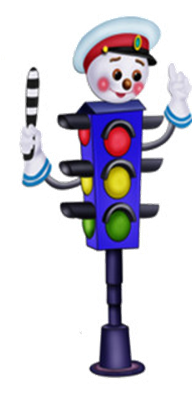 Результат: создание макета «Лего-дорога». Оценка результатов проекта всеми участниками. 
Совместное мероприятие с родителями: «Я культурный пассажир»
Учебно-методический пакет
Визитка проекта
    Дидактические материалы: 
    Игра – задание «Правила Дорожного Движения»
       Игра – задание «Дорожная азбука»
       Игра – задание «Что нарушают дети?» 
       Развивающее пособие «Назови правильно»
       Кроссворд
       Ребусы
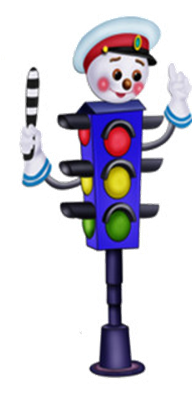 Учебно-методический пакет
Методические материалы
Карта дидактического ресурса
    Карта дидактического ресурса
    Карта дидактического ресурса
    Консультация для родителей
    Что такое безопасная дорога исследование
    Давно ли люди пользуются дорожными знаками          	исследование
     Безопасна ли моя дорога в школу исследование
     Необычные дорожные знаки исследование
     Презентация «Необычные дорожные знаки со всей Планеты»
     Презентация «ЛЕГО дорога»
     Лист самооценки 
     Благодарность
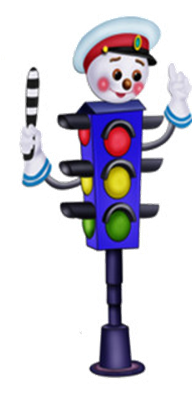 Библиография
Книга «Правила дорожного движения для детей» Алиса Бочко, г. Москва, «Просвещение», 2001 г.
Галина Шалаева «Правила дорожного движения для воспитанных детей», г. Москва, «Просвещение», 2006 г.
Подробнее: https://www.labirint.ru/books/211530/
«Правила дорожного движения для детей» Художник: Лемко Д. М., Бондаренко М., Рюмина М.  все
Редактор: Терентьева Н. Издательство: Стрекоза, 2014 г.
Подробнее: https://www.labirint.ru/books/194549/
Давидчук А. Н. «Развитие у дошкольников конструктивного творчества», г. Москва, «Просвещение», 2001 г.
Комарова Л. Г. «Строим из ЛЕГО», Линка-Прис, г. Москва, 2006 г.
Интернет ресурсы: http://zaist.ru/news/vsyakaya_vsyachina/verstovye_stolby/  9.10 2019год
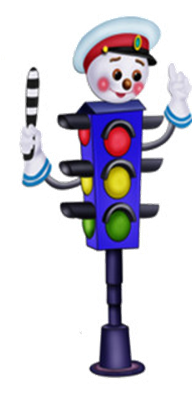